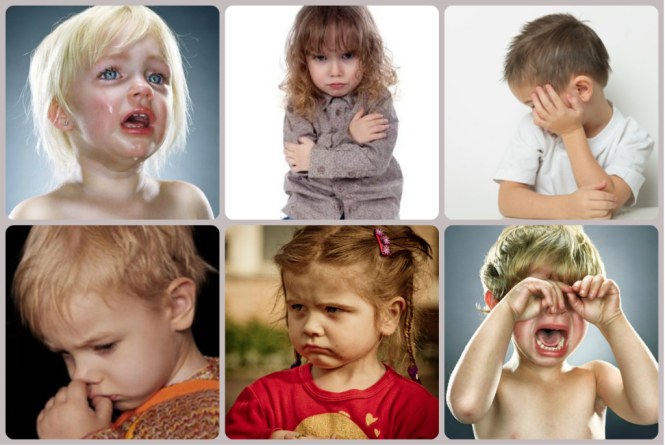 Игровой практикумдля педагогов ДОУ«Особенности работы с детьми с нарушениями эмоционально-волевой сферы»
Подготовила и провела:
 педагог-психолог С.Ю. Громова
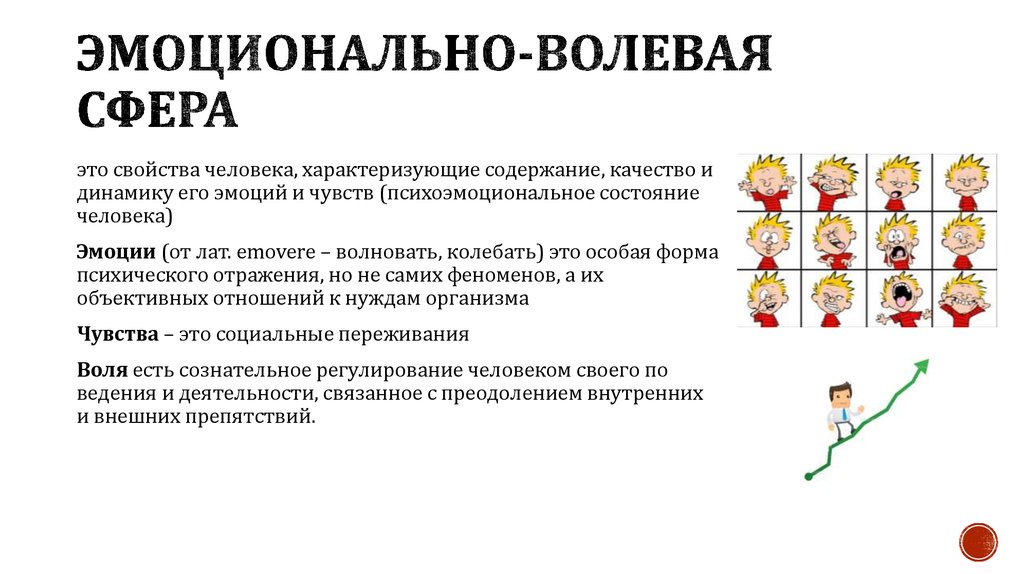 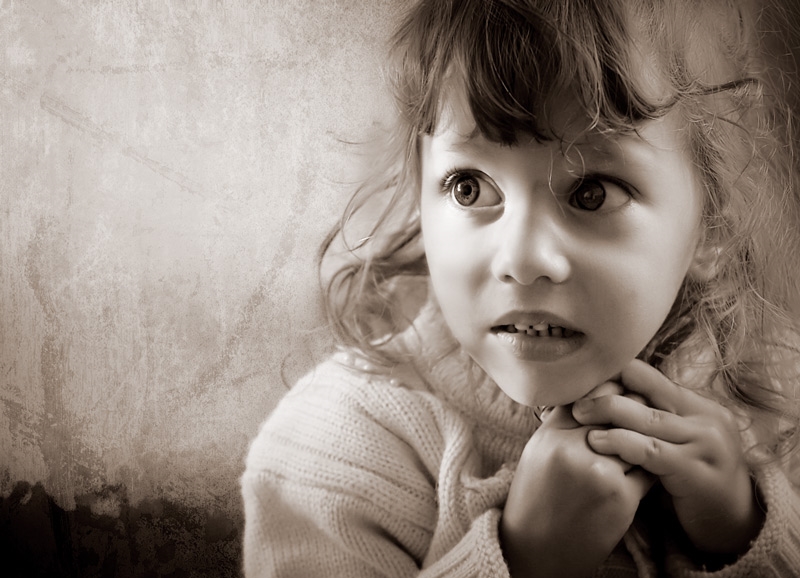 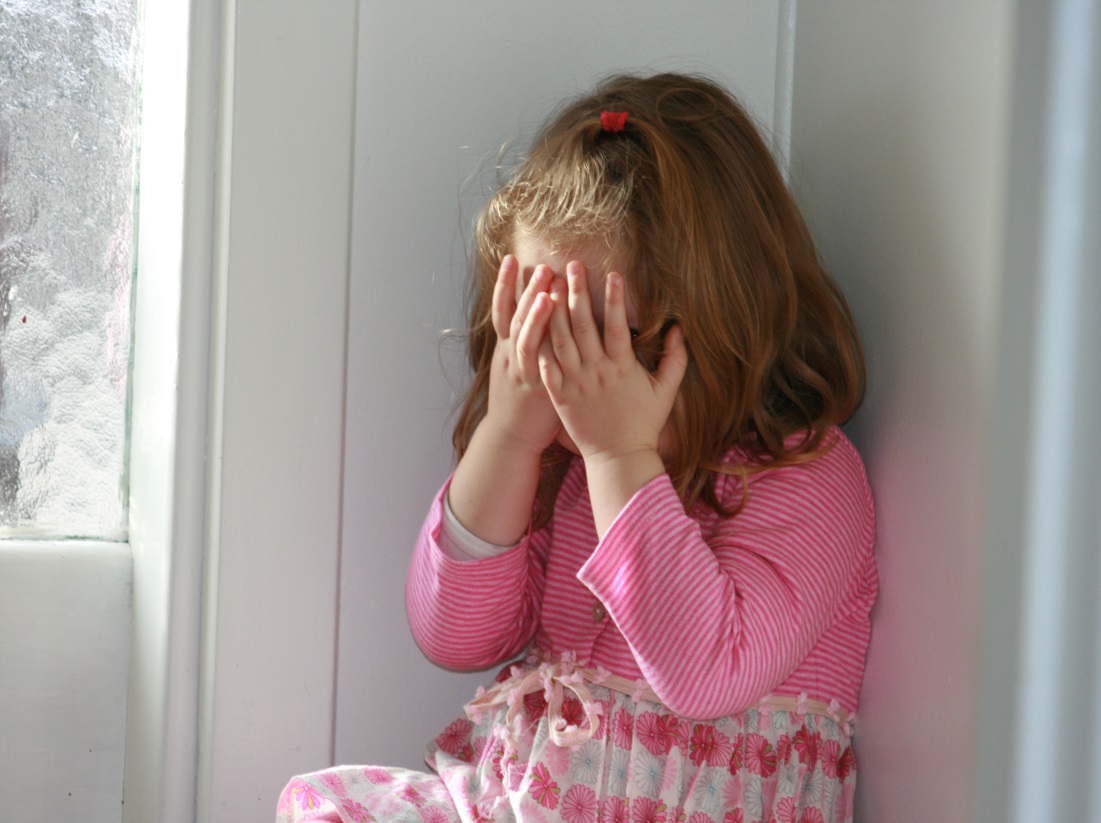 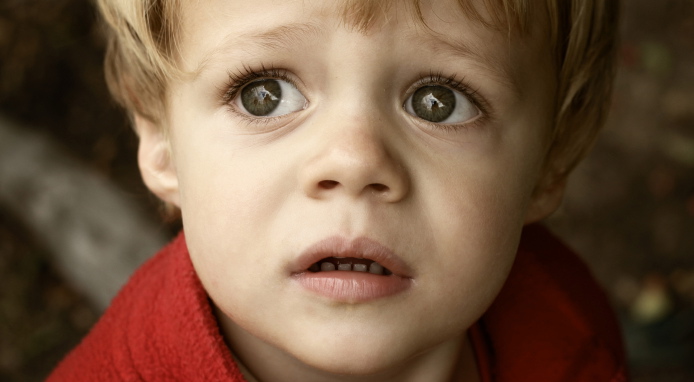 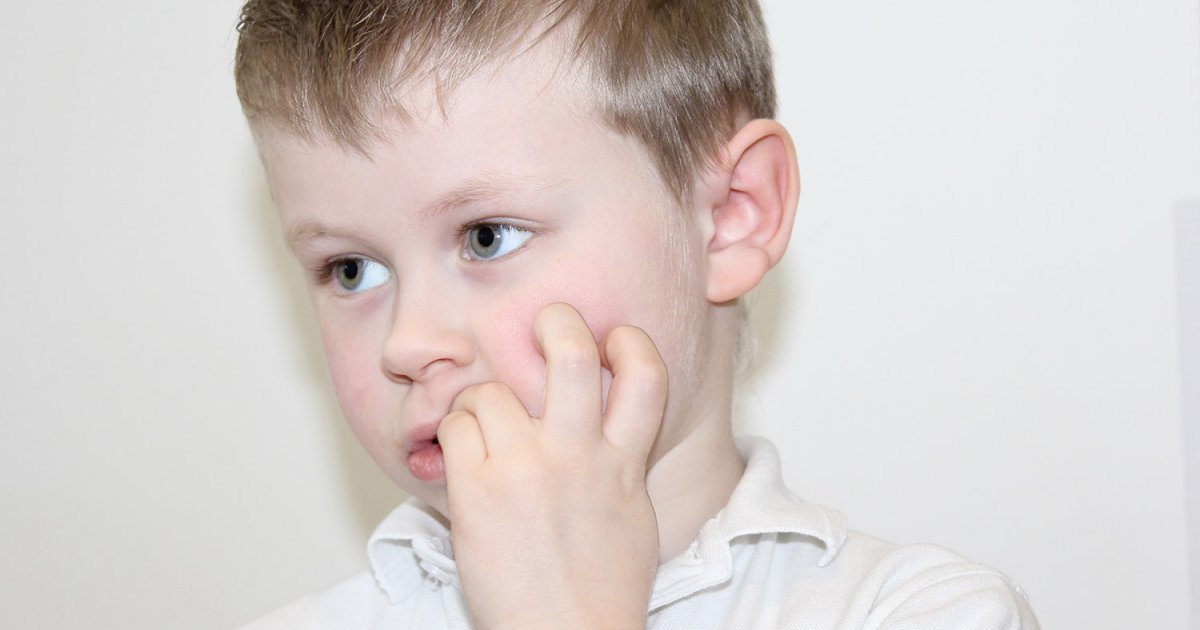 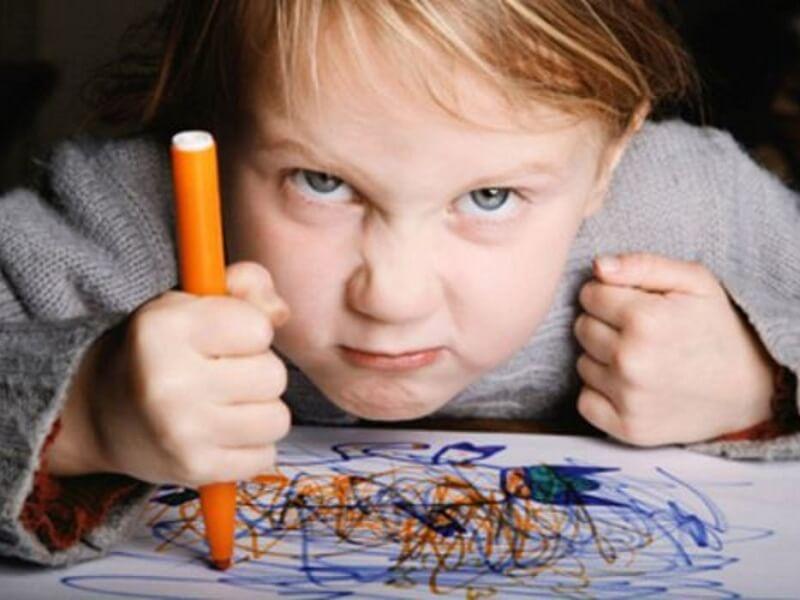 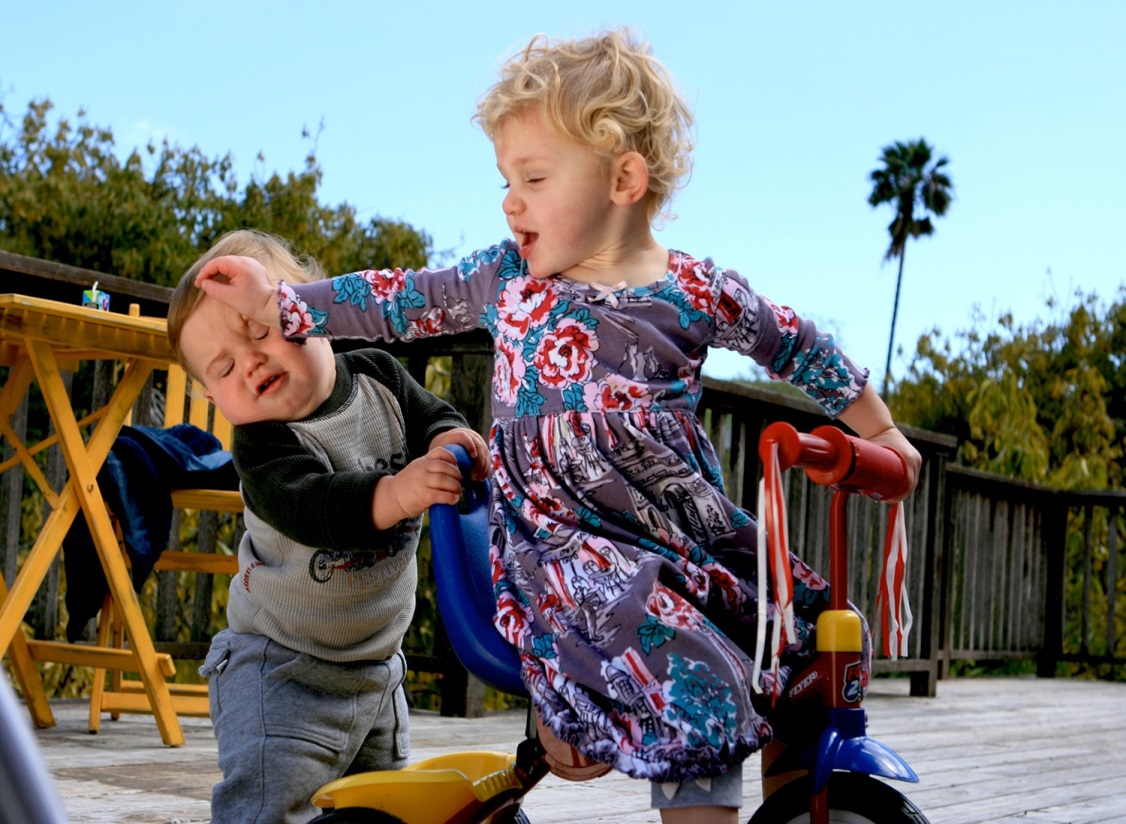 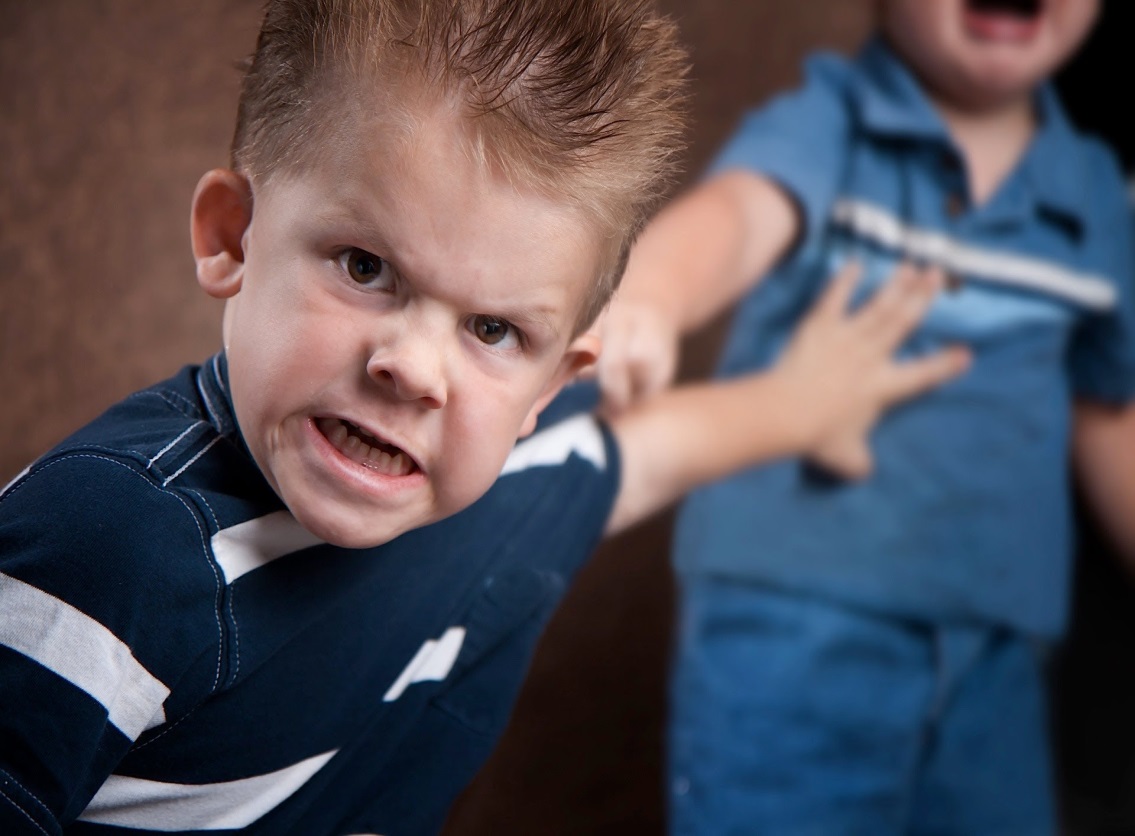 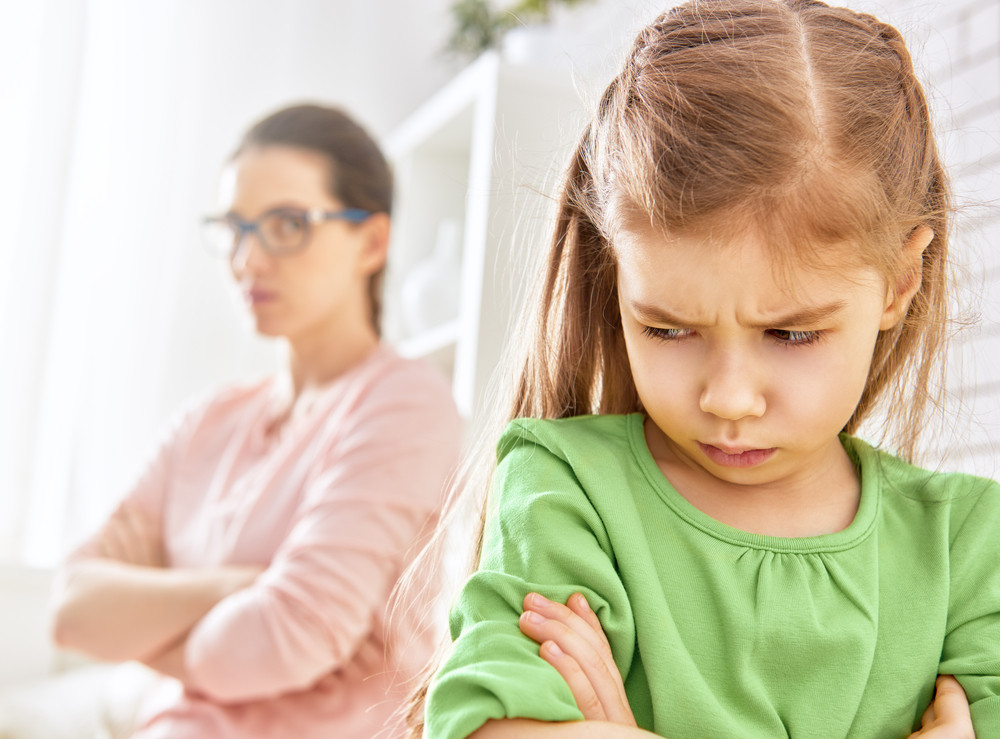 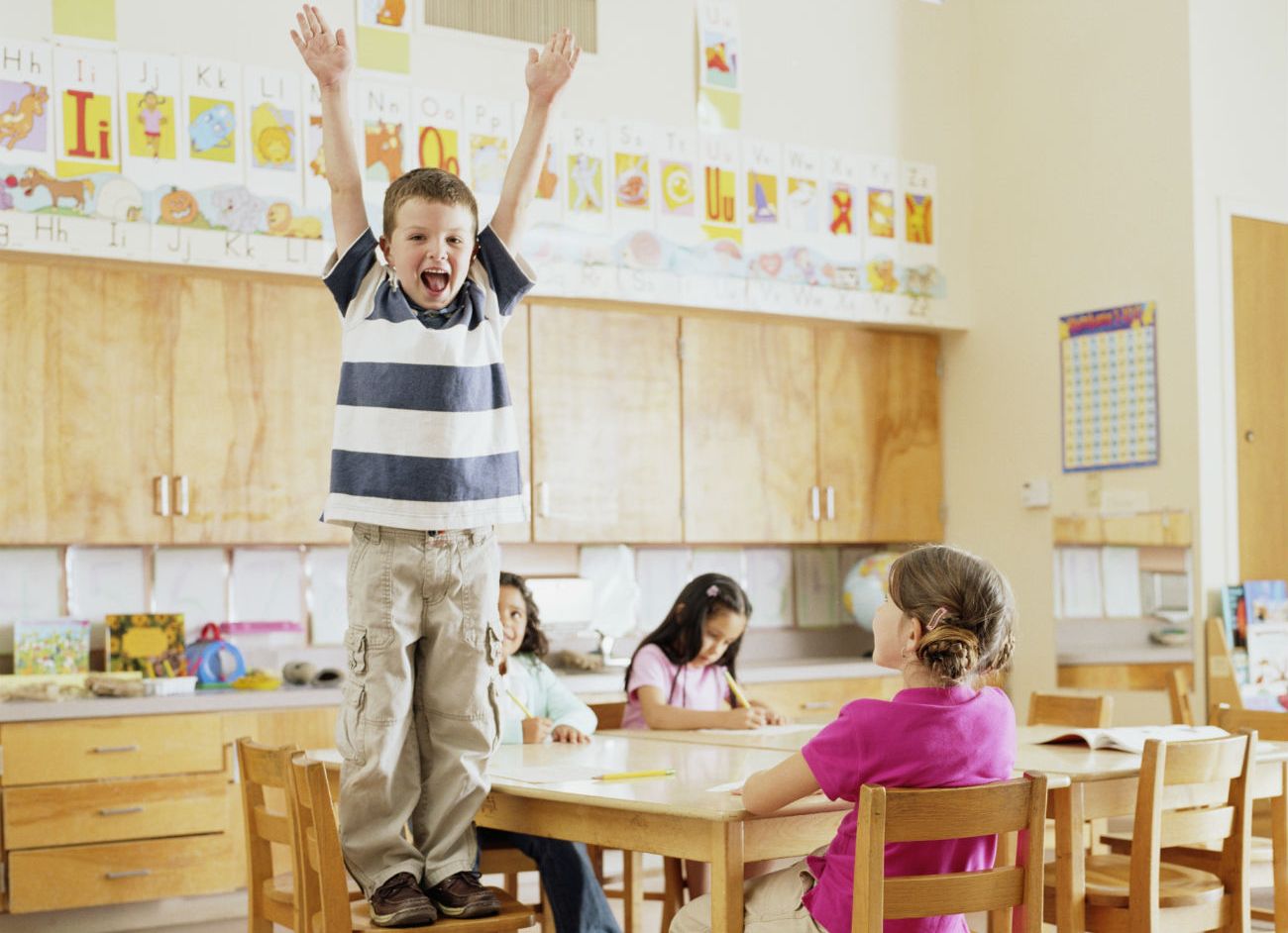 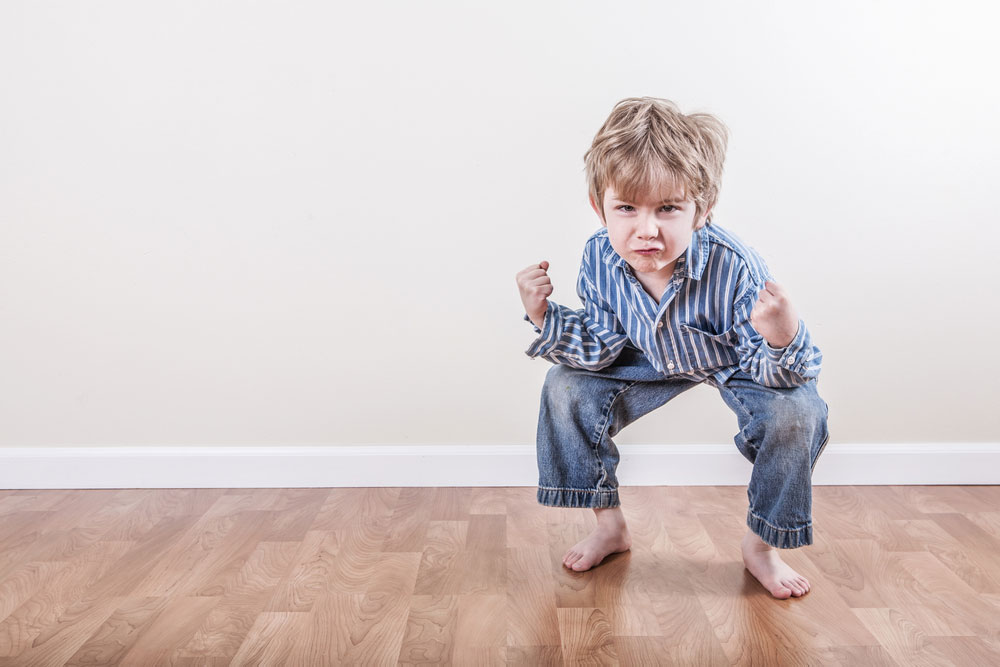 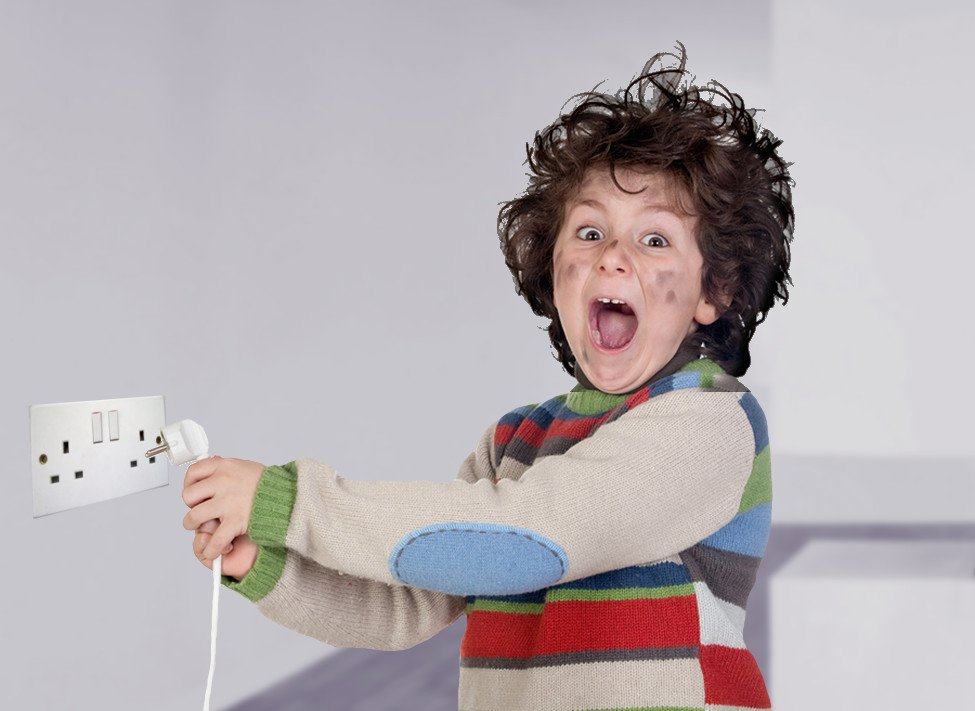 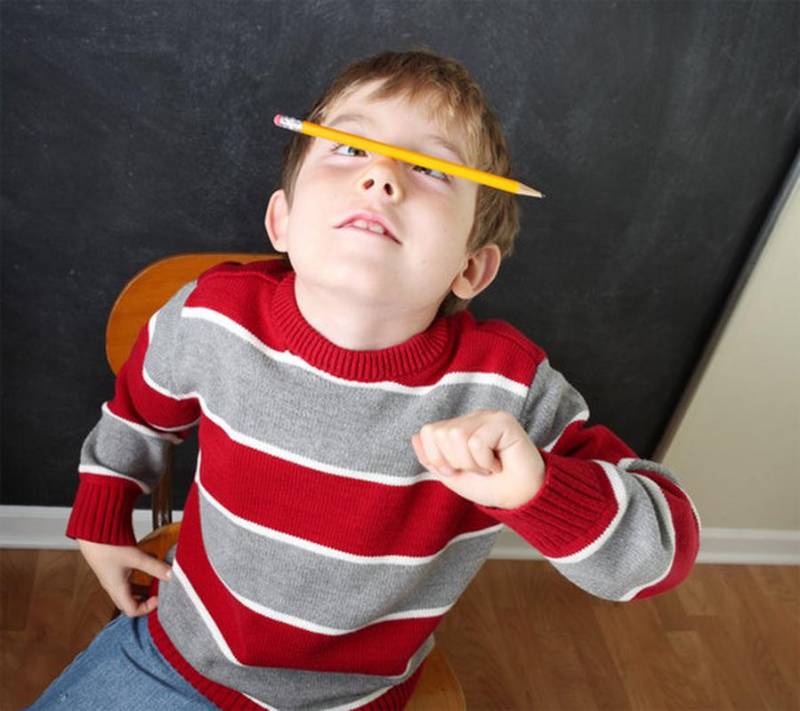 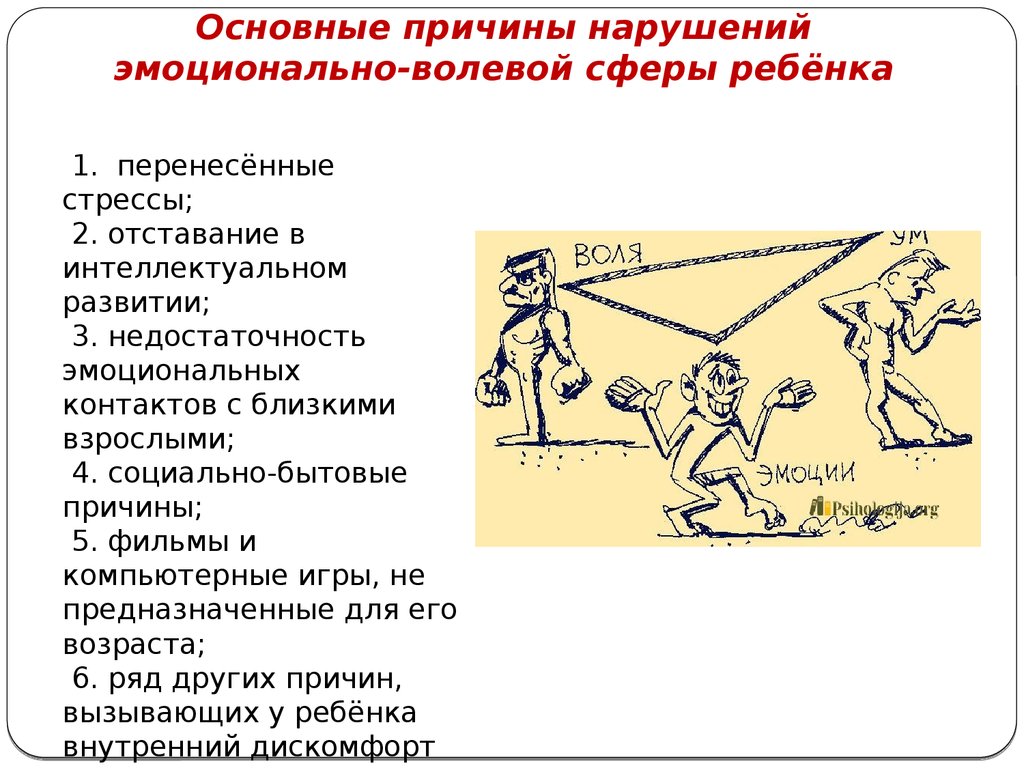 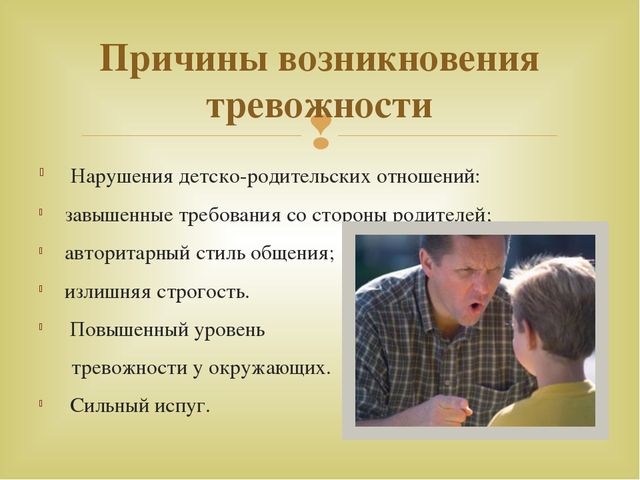 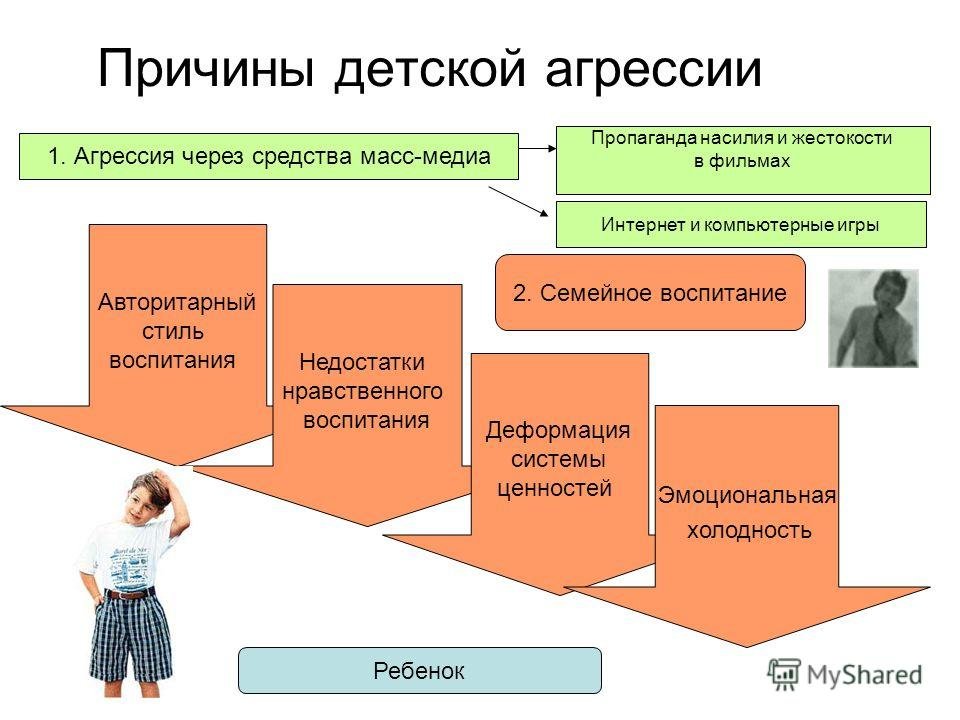 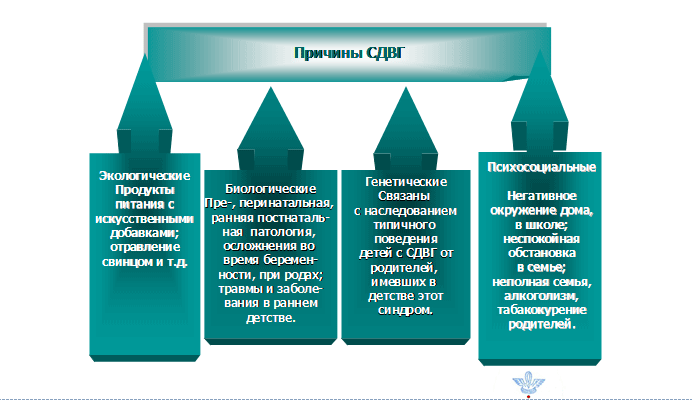 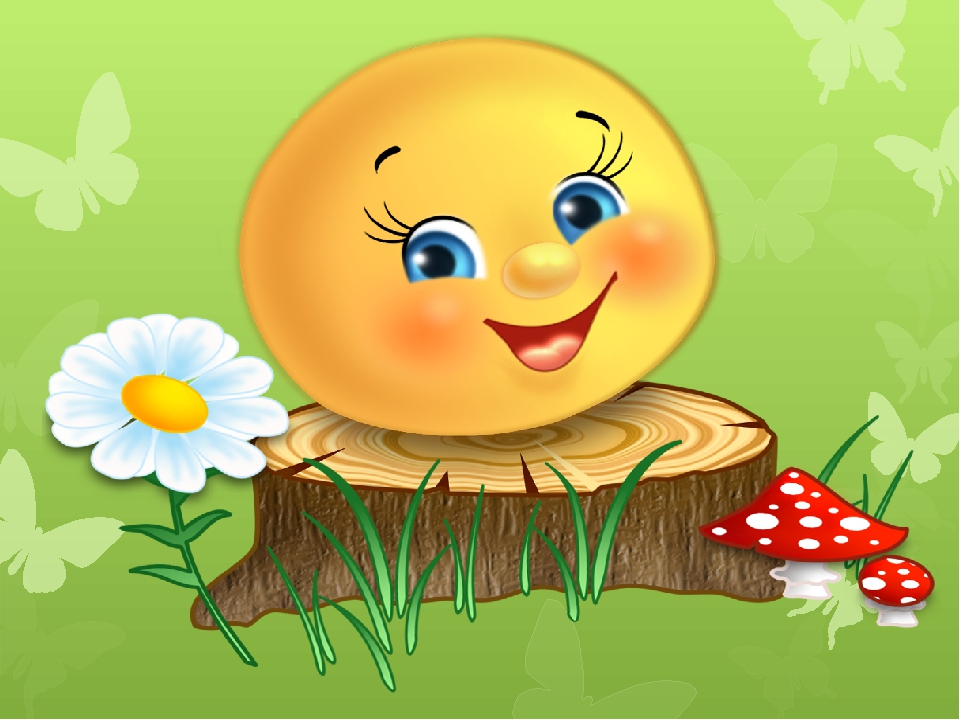 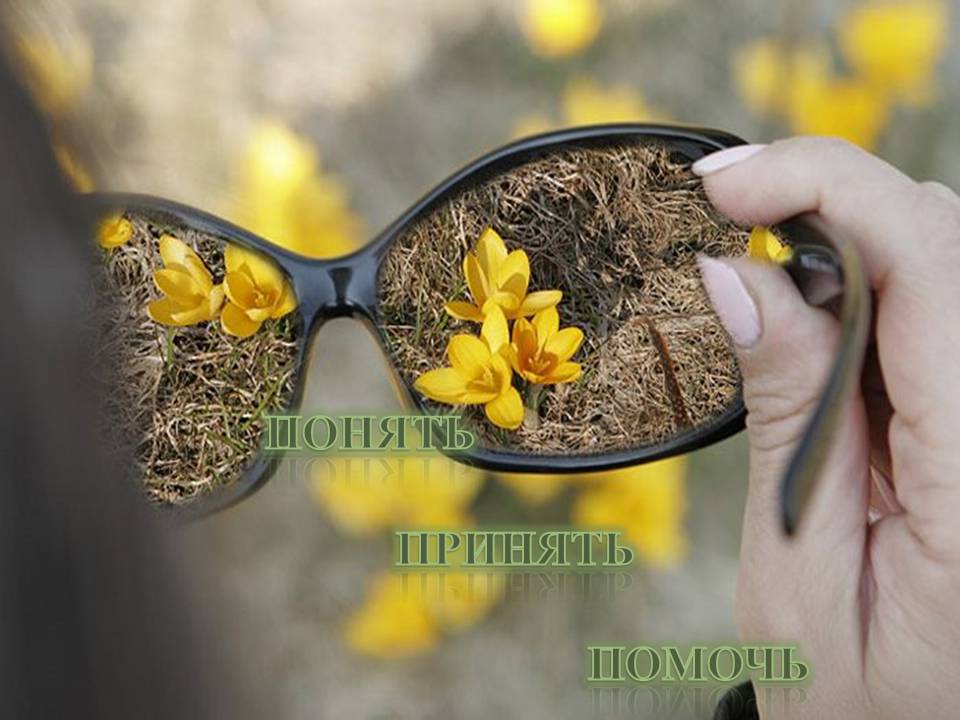 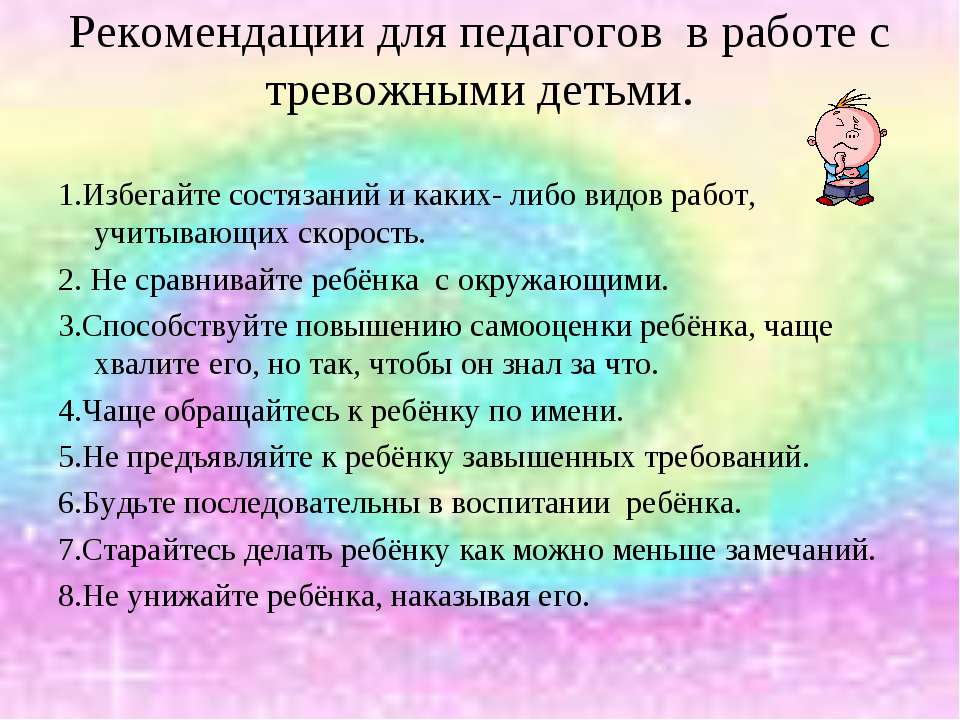 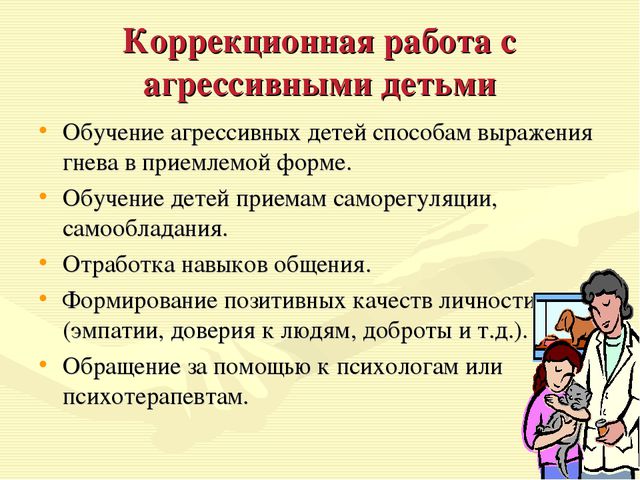 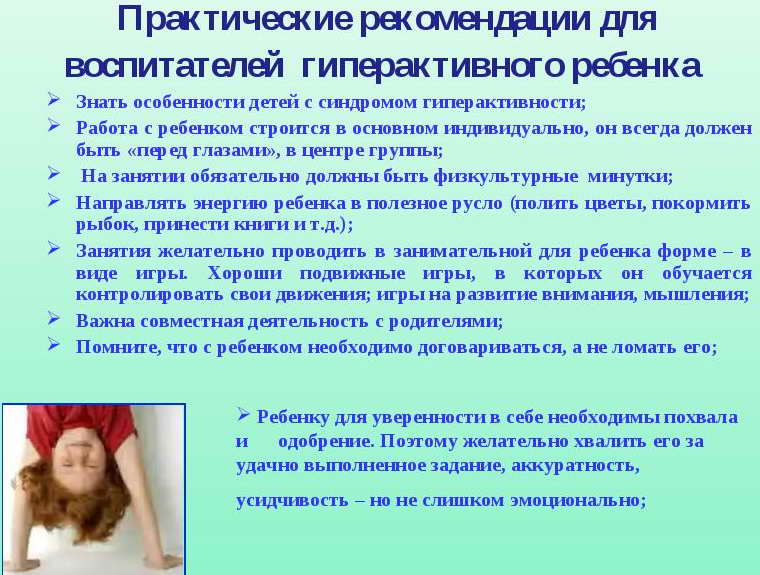